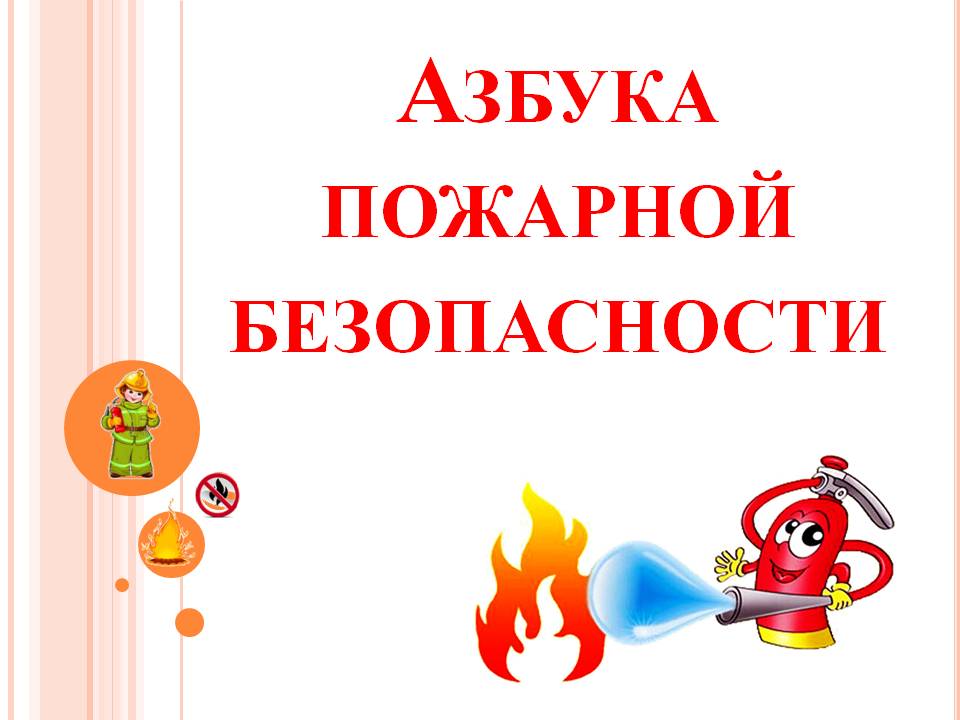 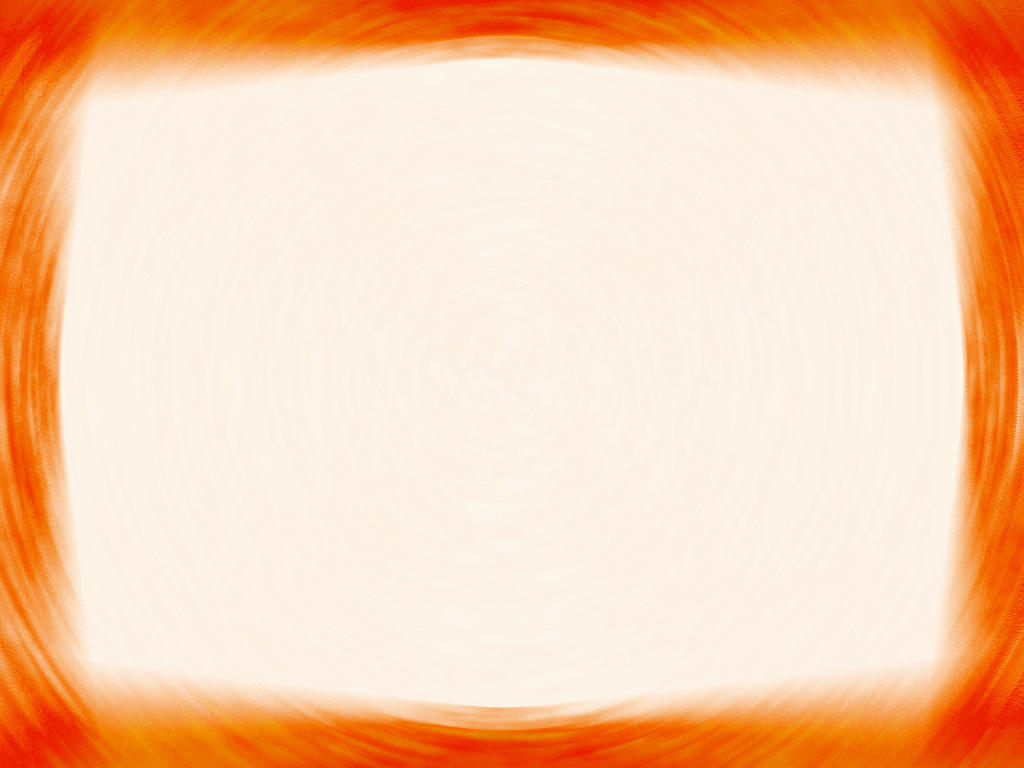 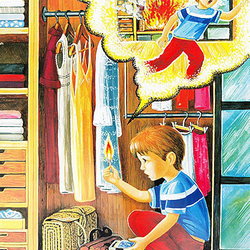 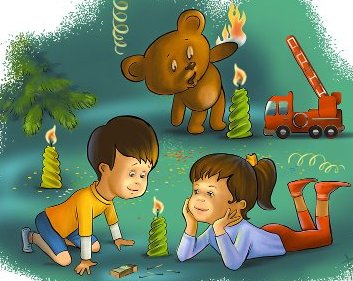 2
1
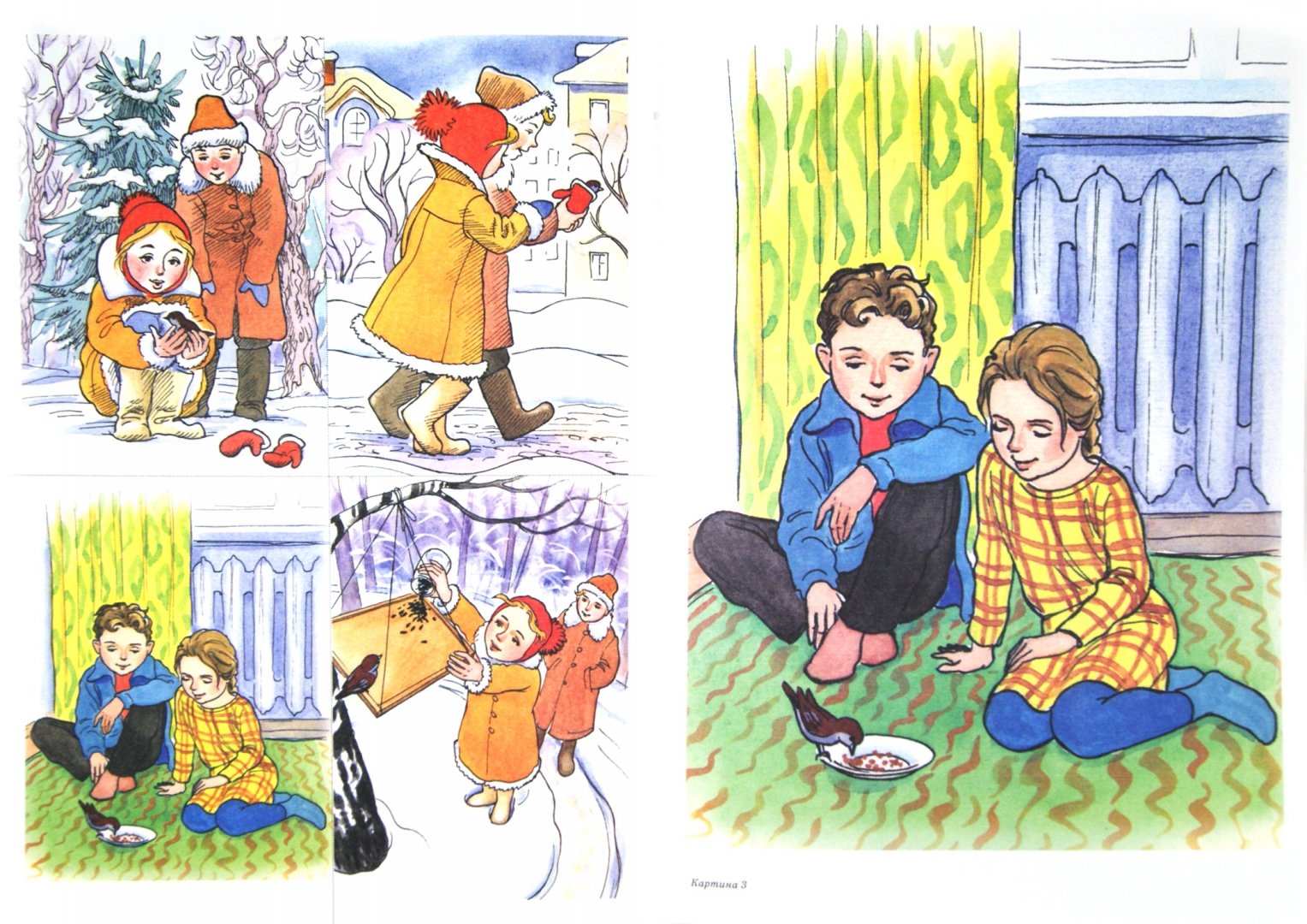 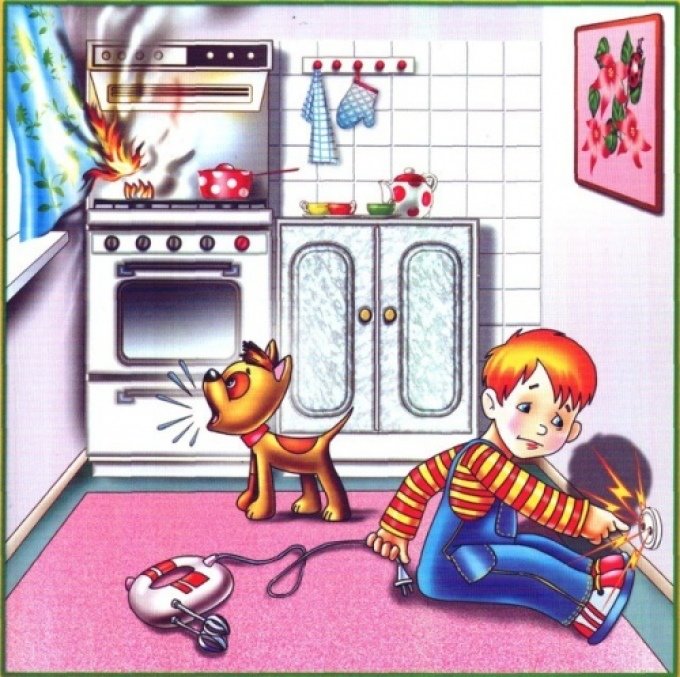 На каких картинках нарушено правило пожарной безопасности?
3
4
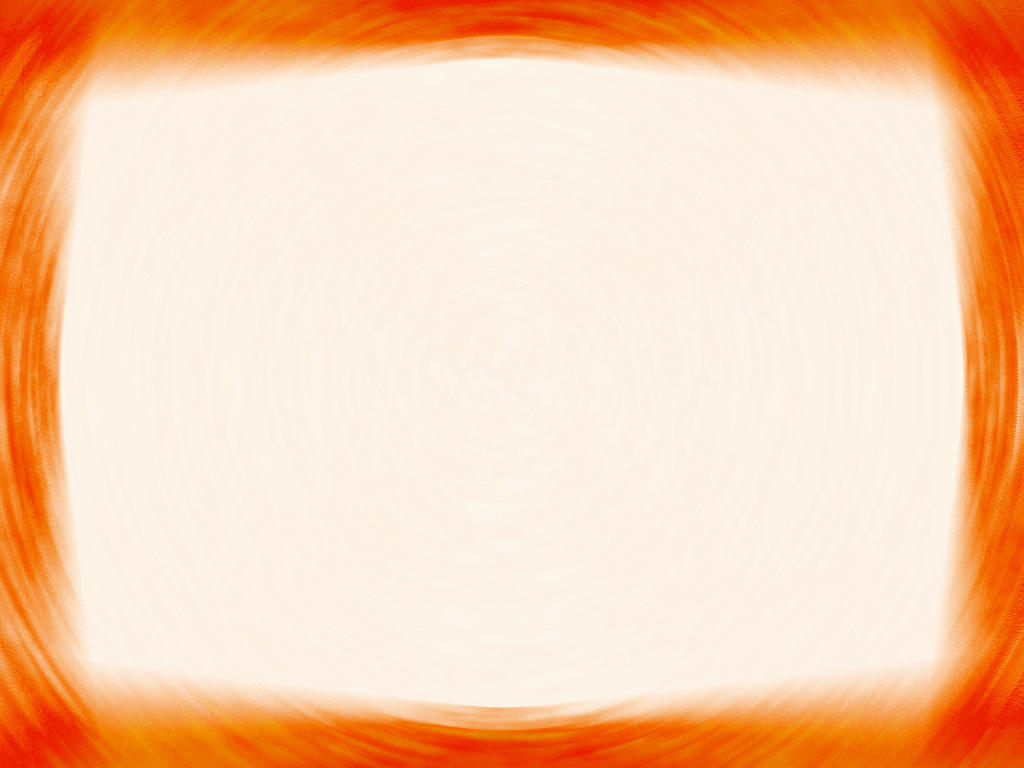 Выбери, что нужно пожарному
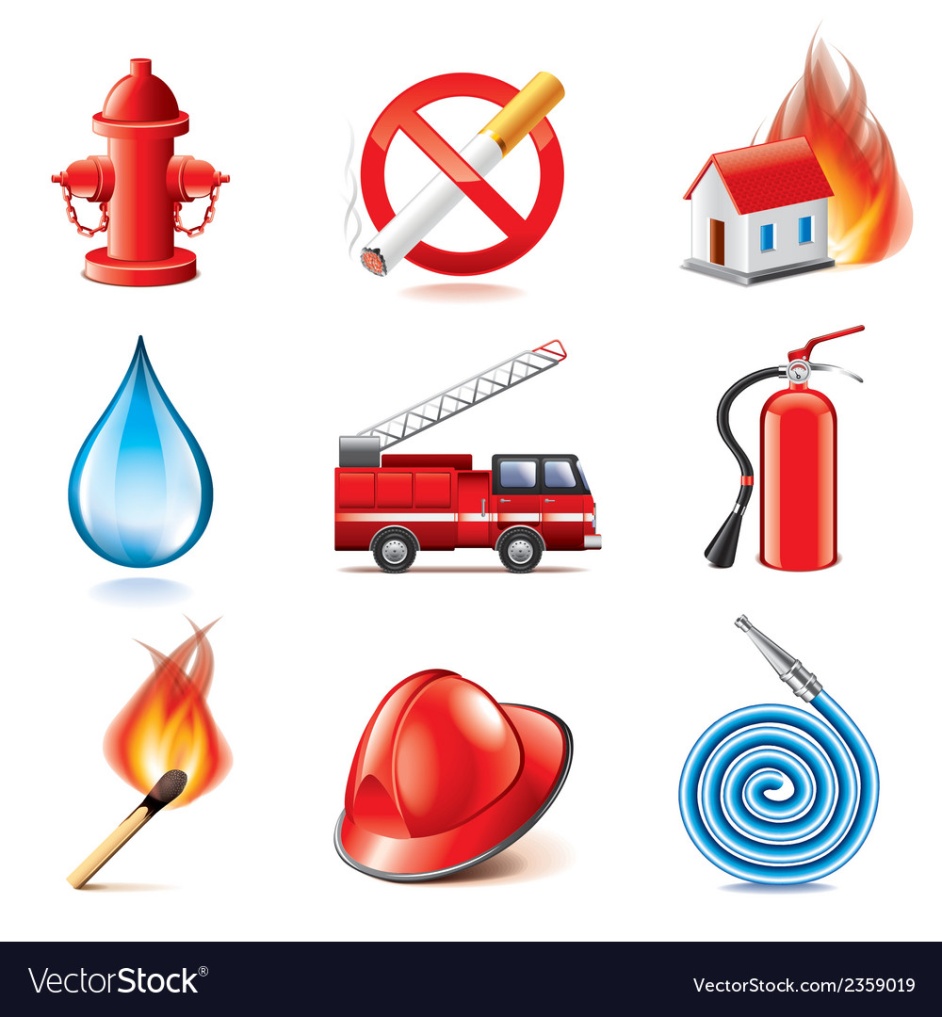 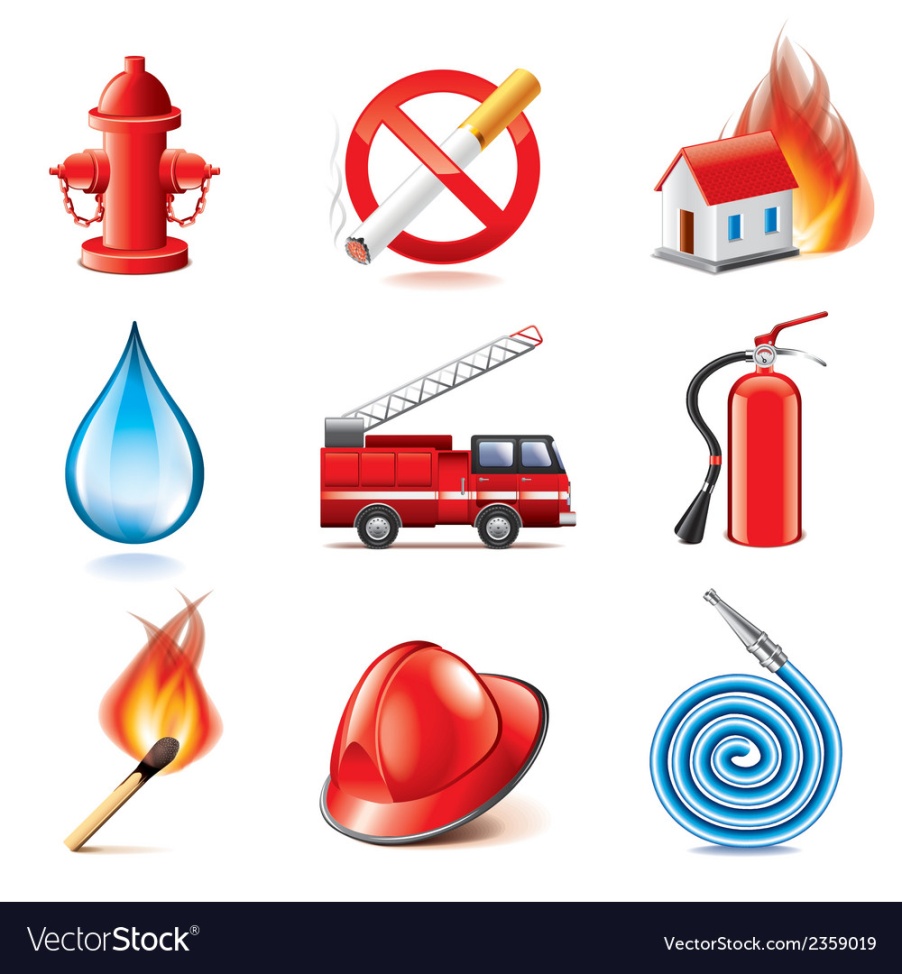 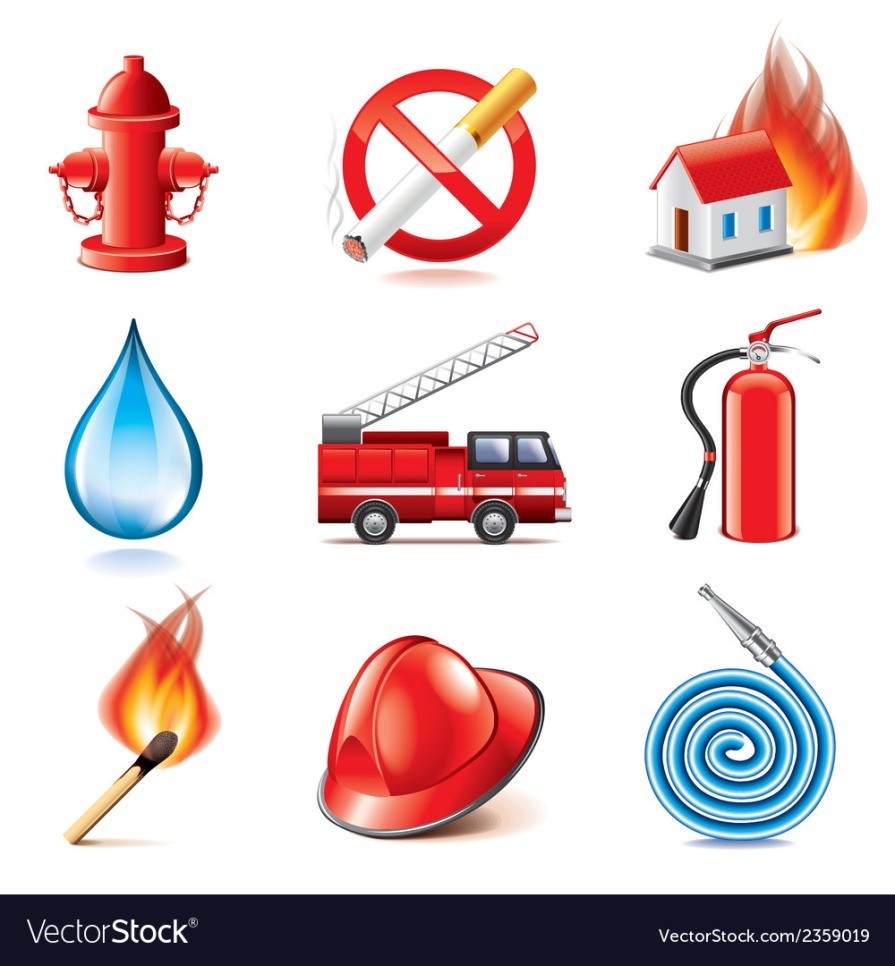 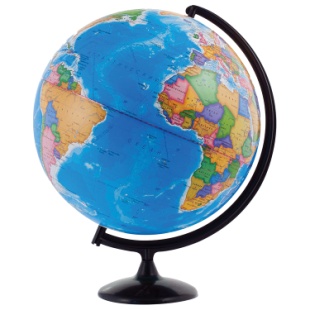 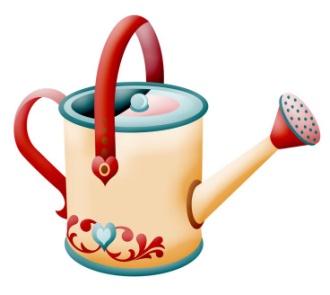 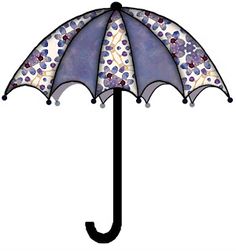 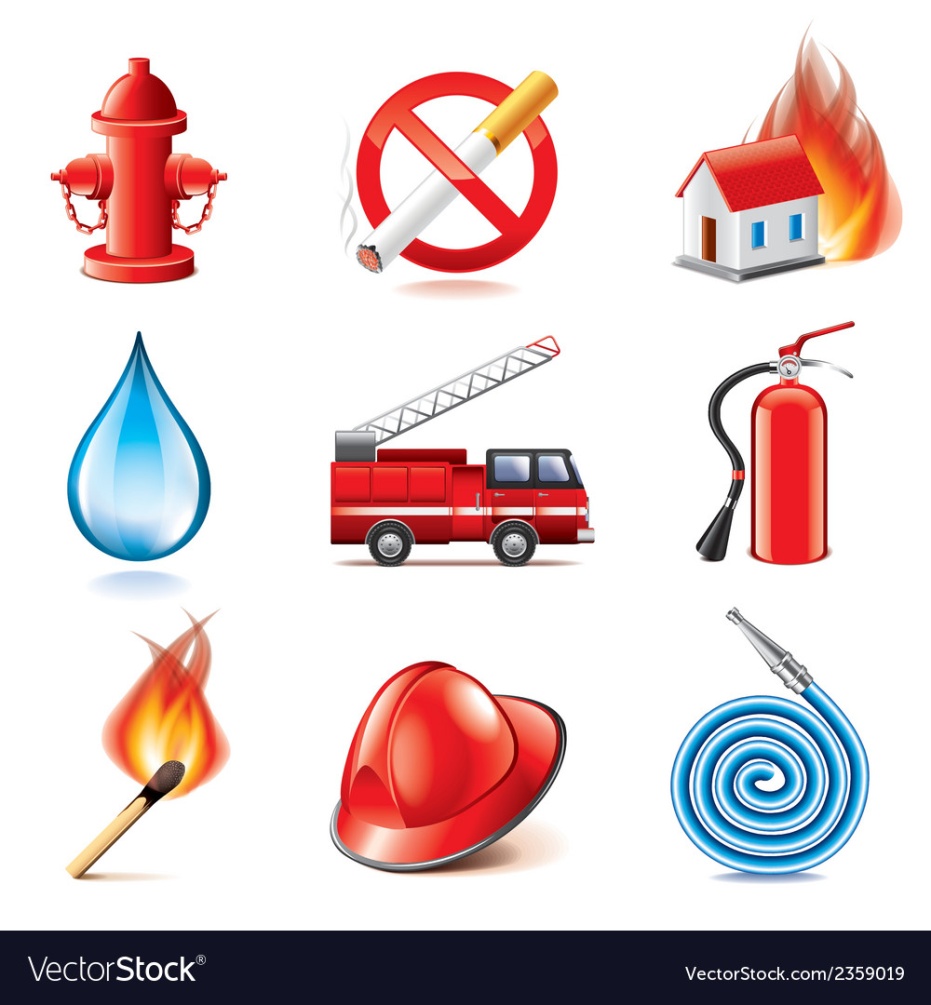 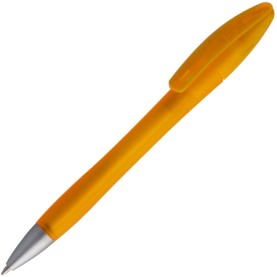 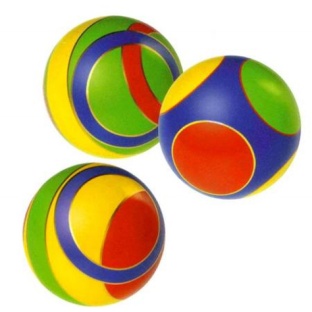 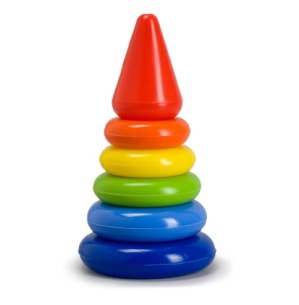 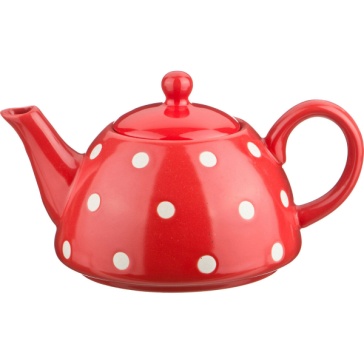 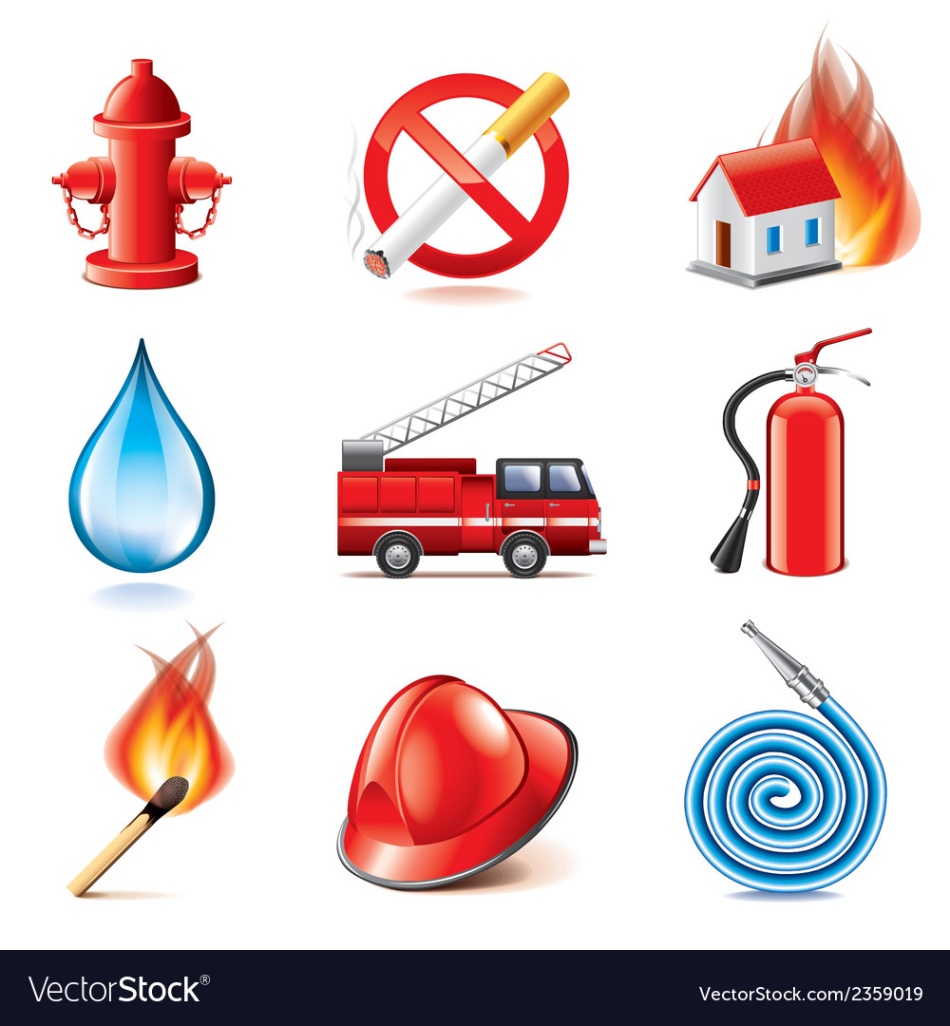 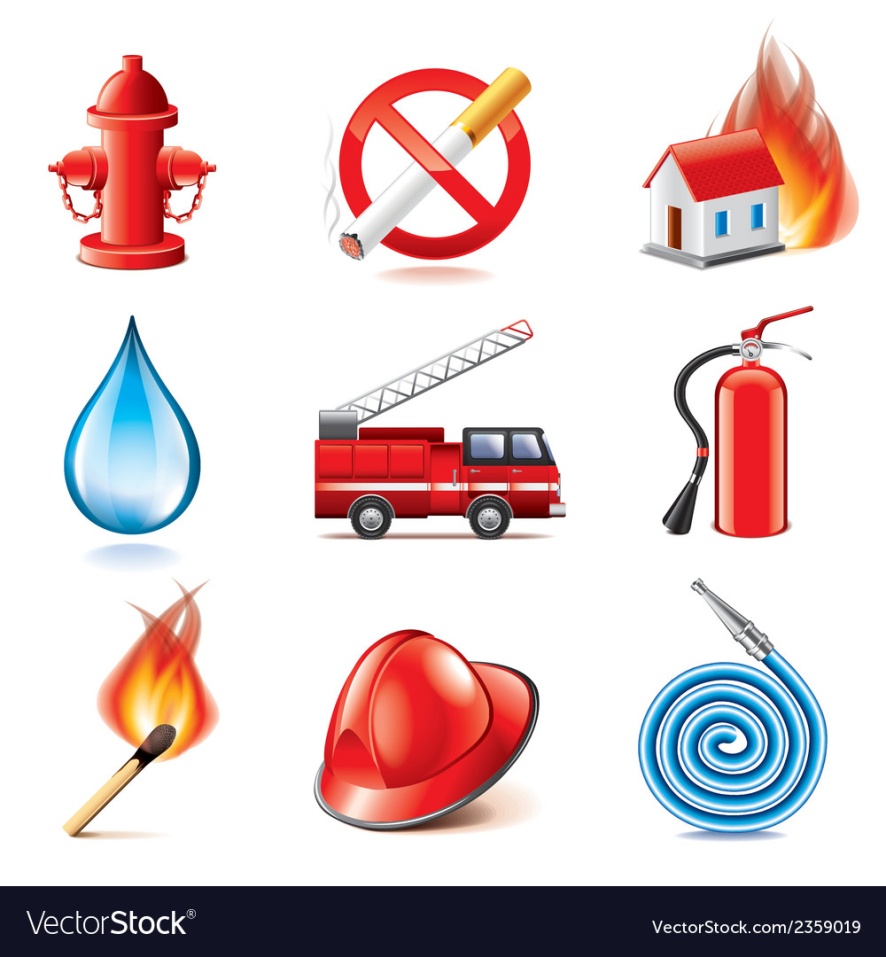 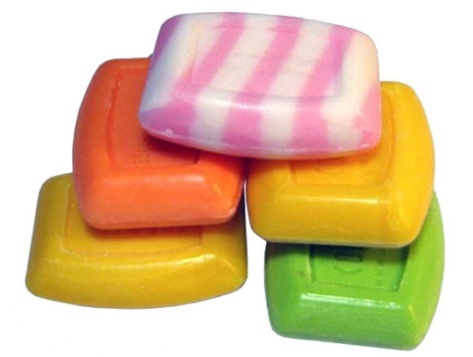 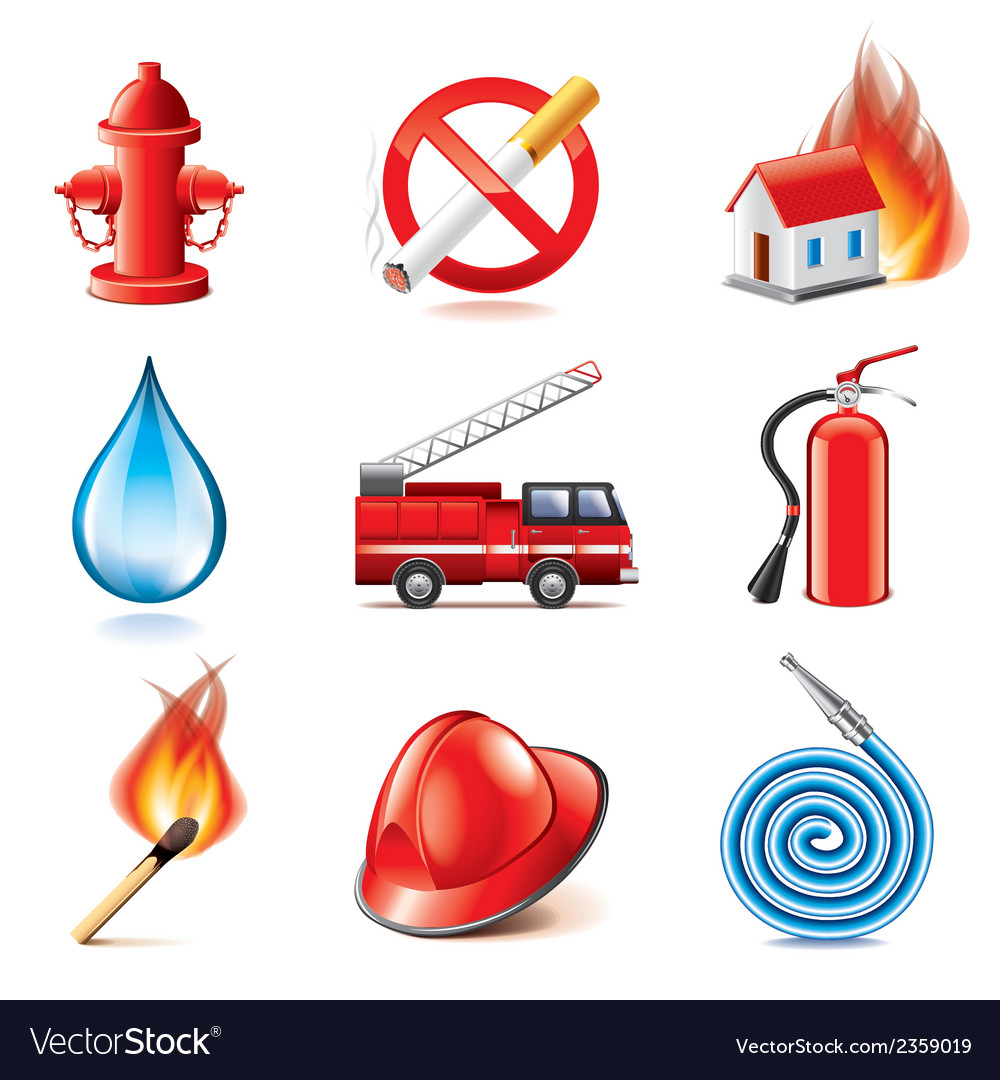 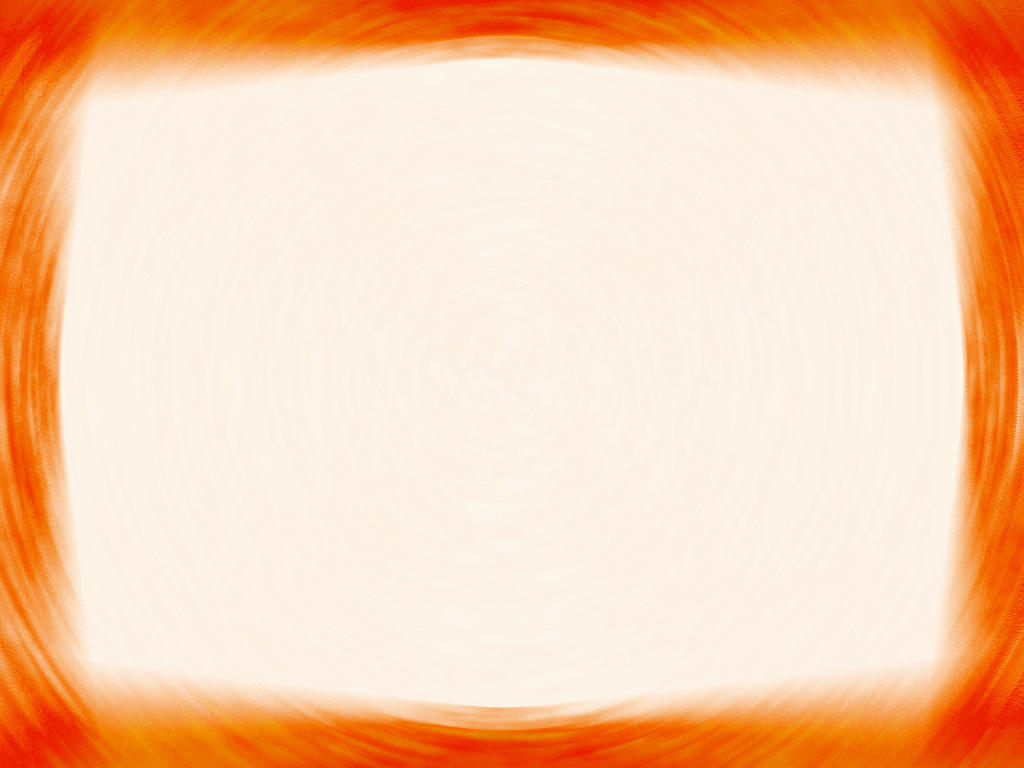 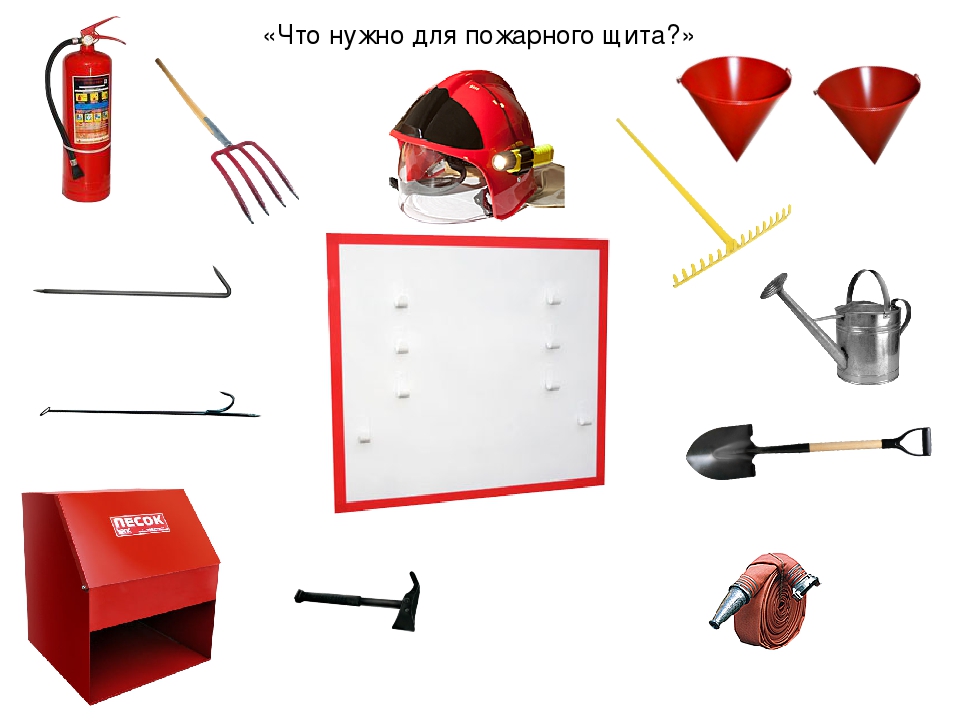 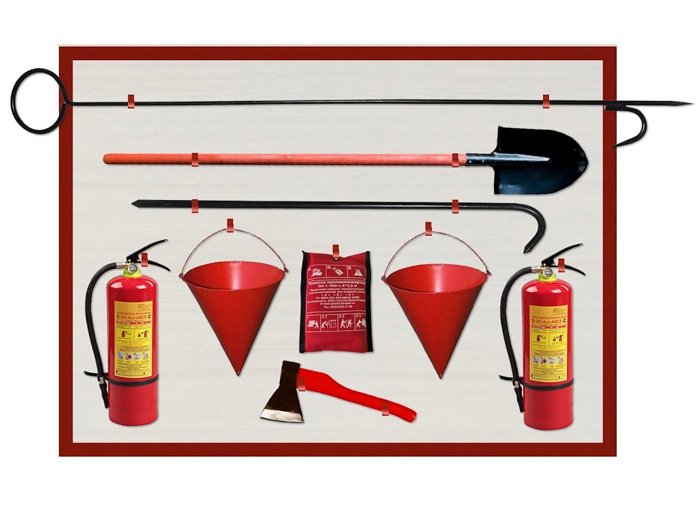 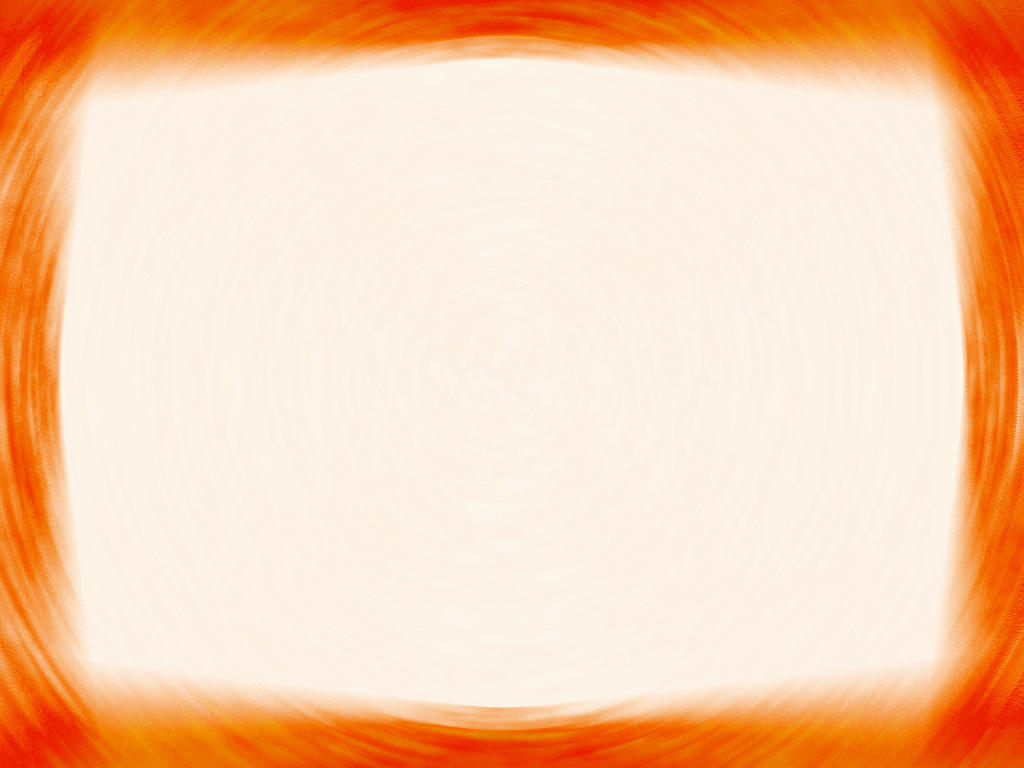 Что надо исправить
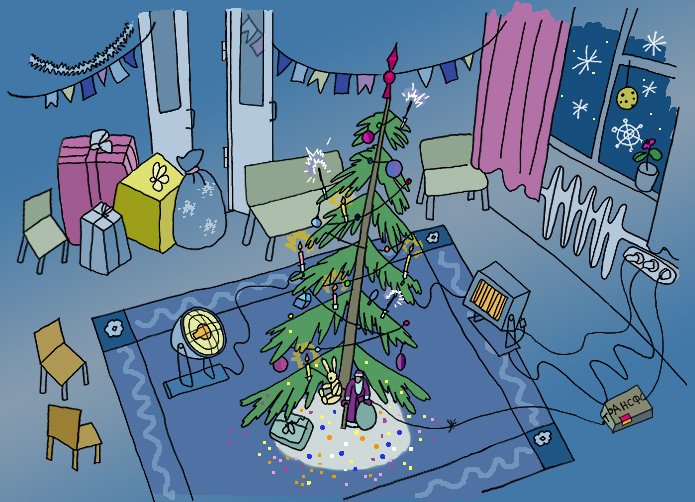 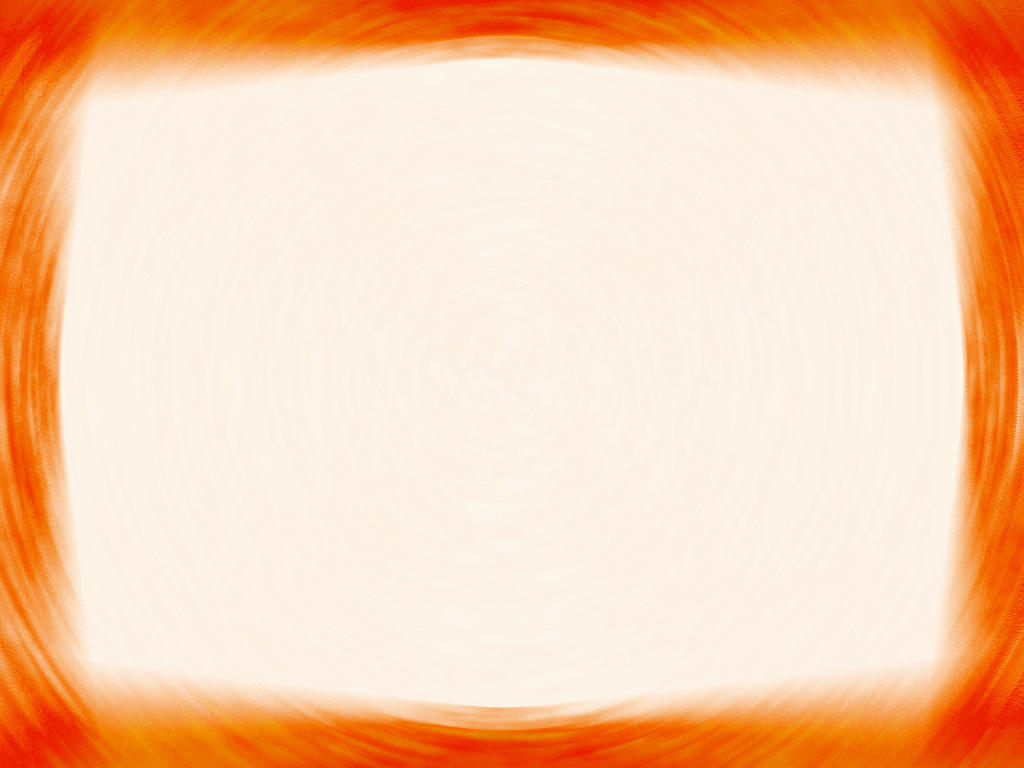 Если начался пожар…
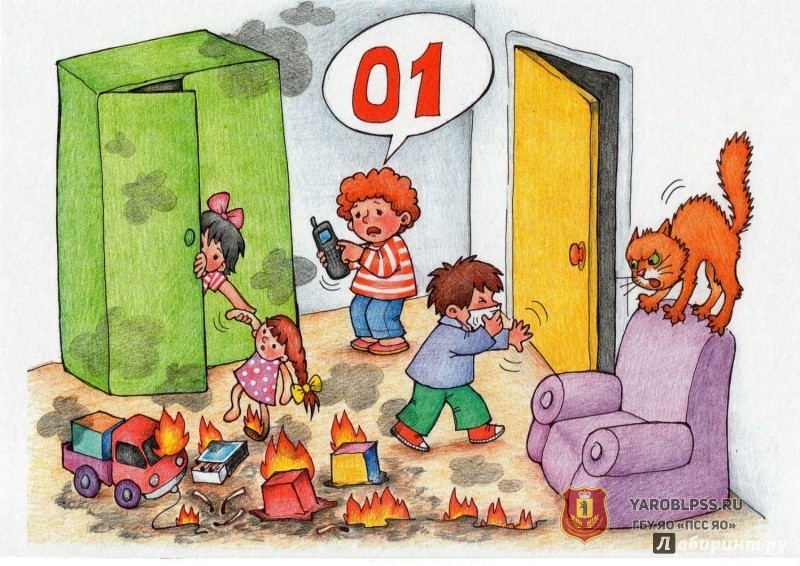 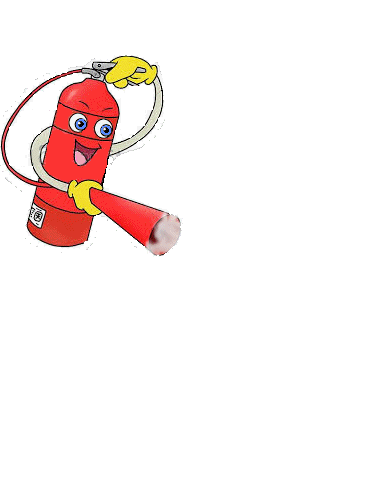 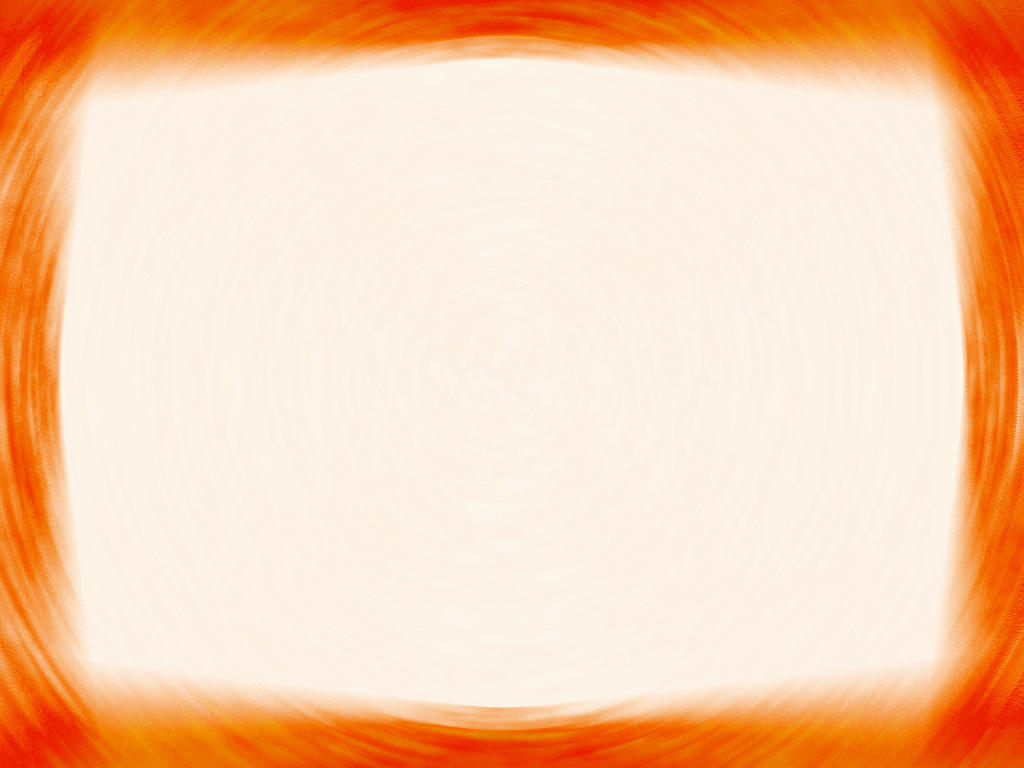 Доскажи словечко
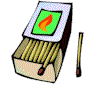 Ох, опасные сестрички -Это маленькие … Знать обязан каждый житель,Где висит … 
 
На пожаре ждет беда,Если кончилась … 
Пожар мы быстро победим,Коль позвоним по…
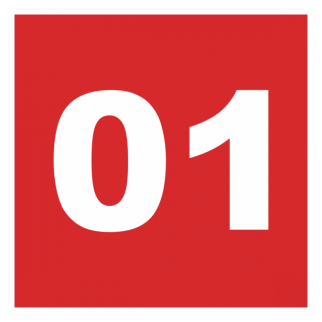 Коль не тратишь время даром,Быстро справишься с … 
 
Дым столбом поднялся вдруг.
Кто не выключил… 
 
Пламя прыгнуло в листву.
Кто у дома жёг…
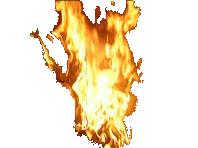 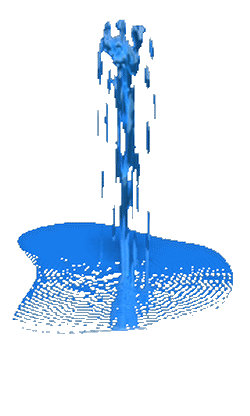 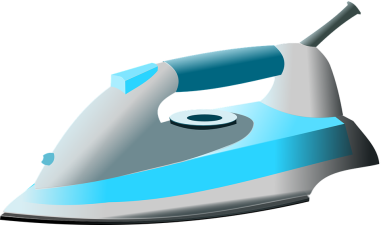 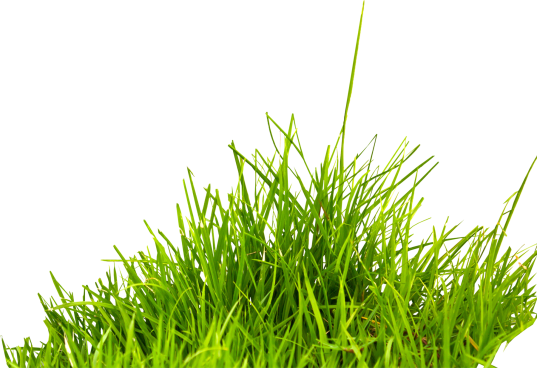 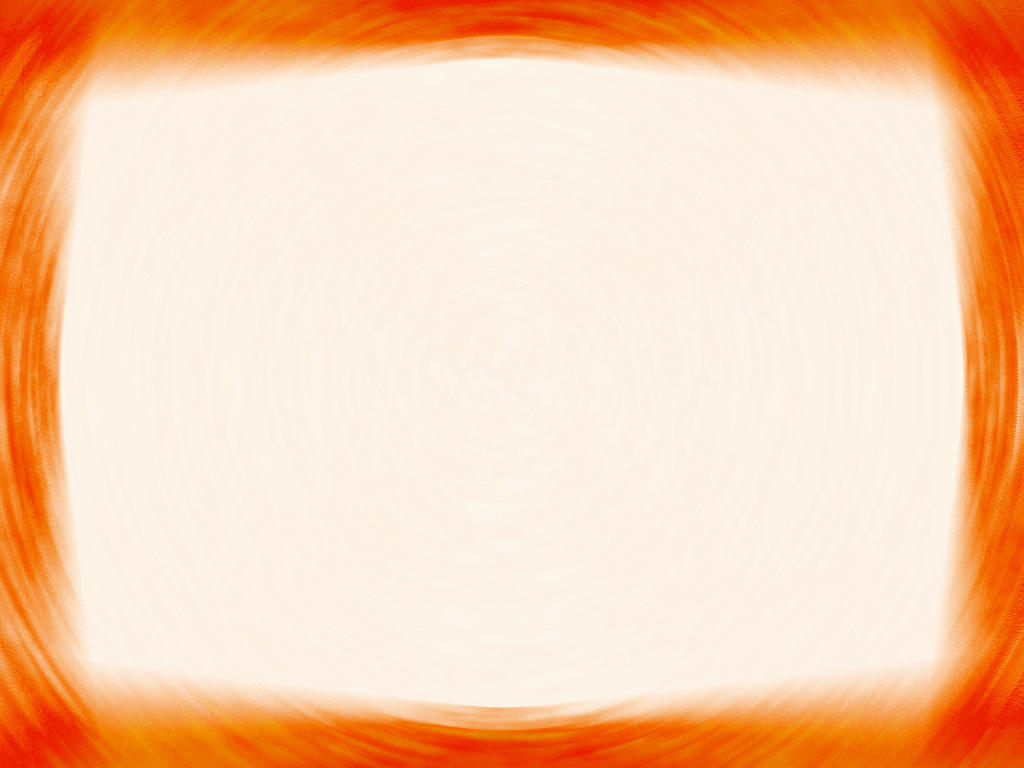 Ребусы
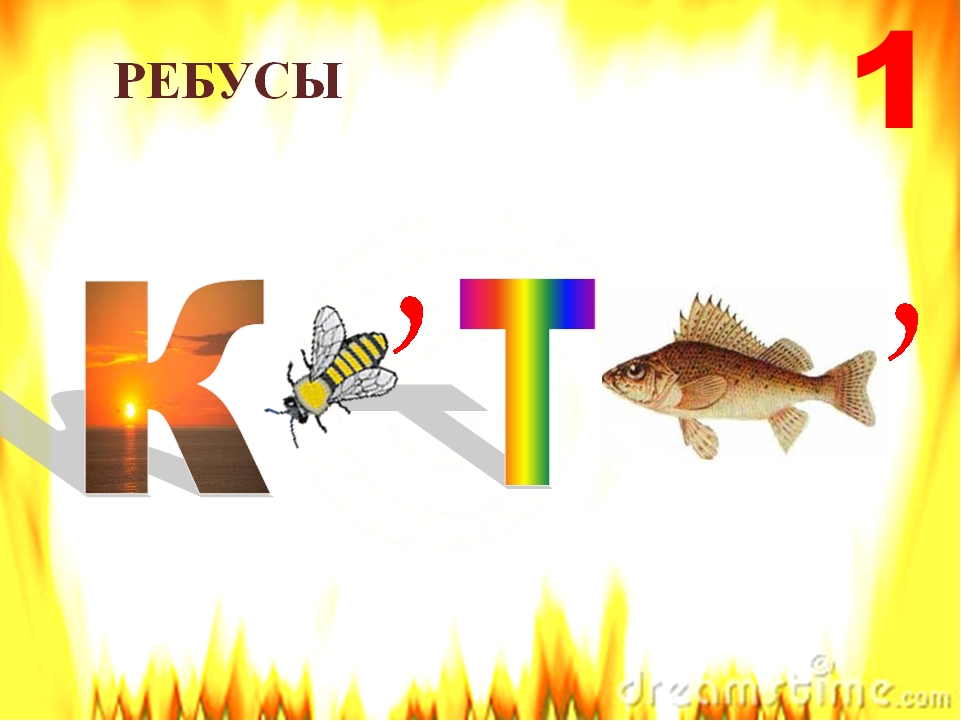 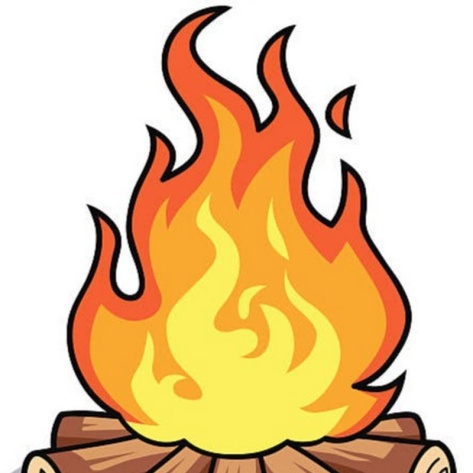 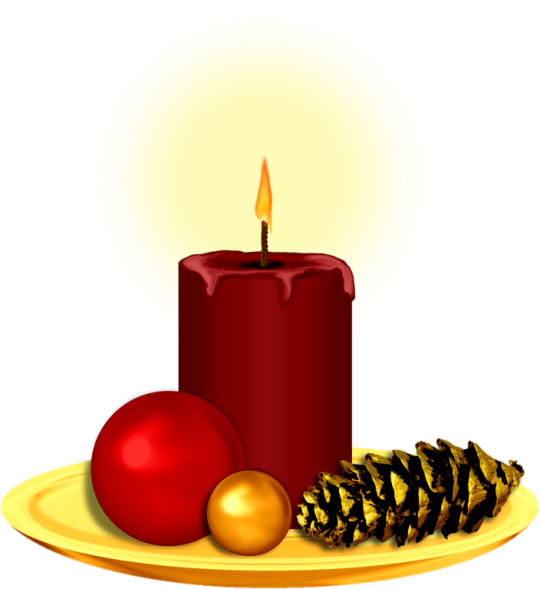 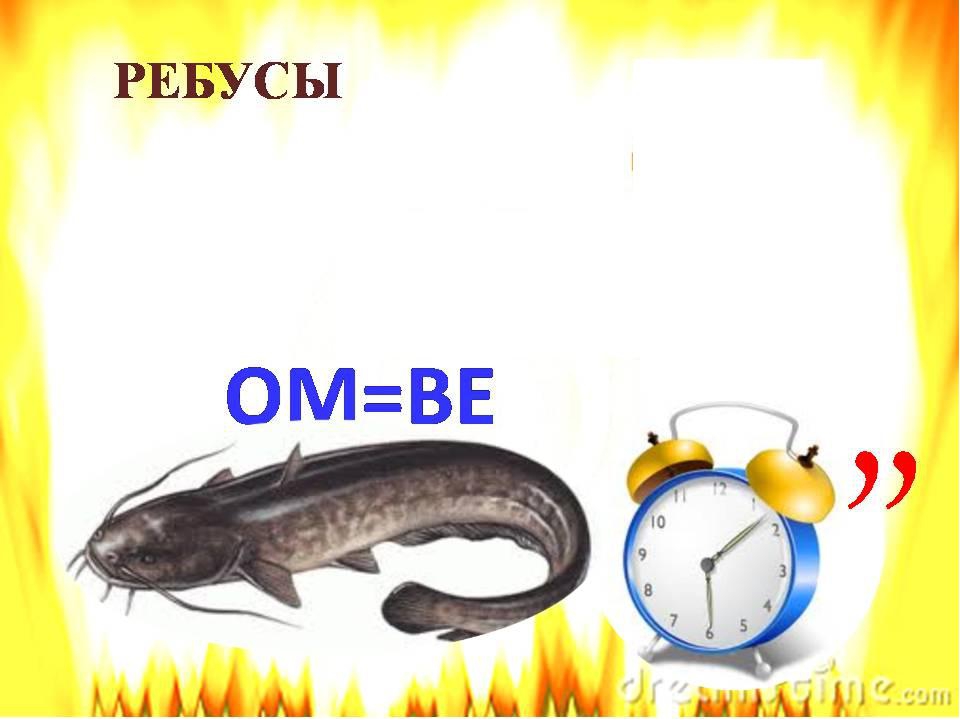 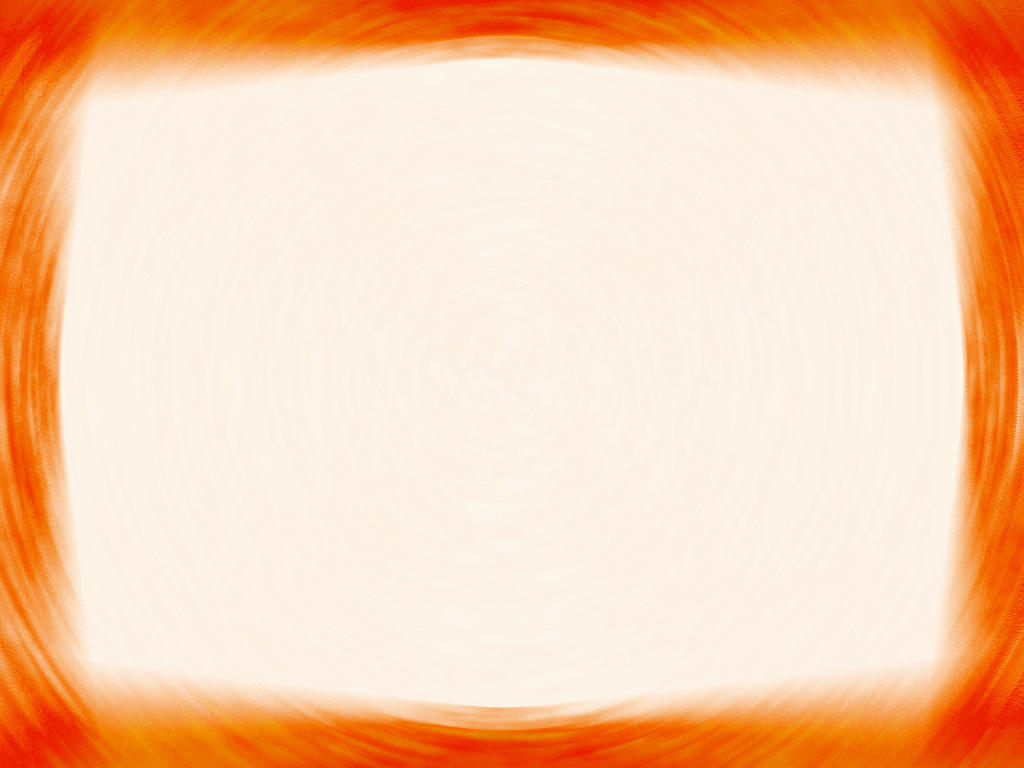 Ребусы
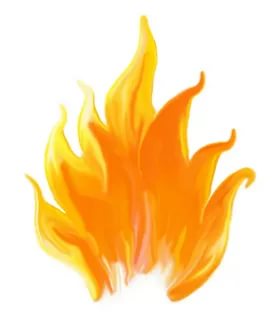 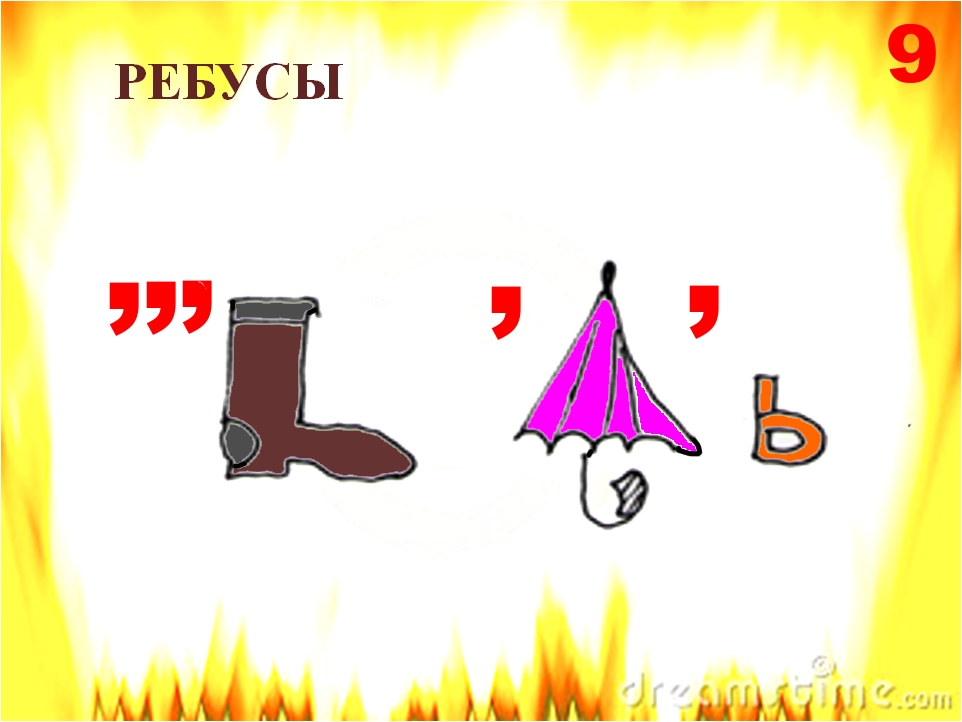 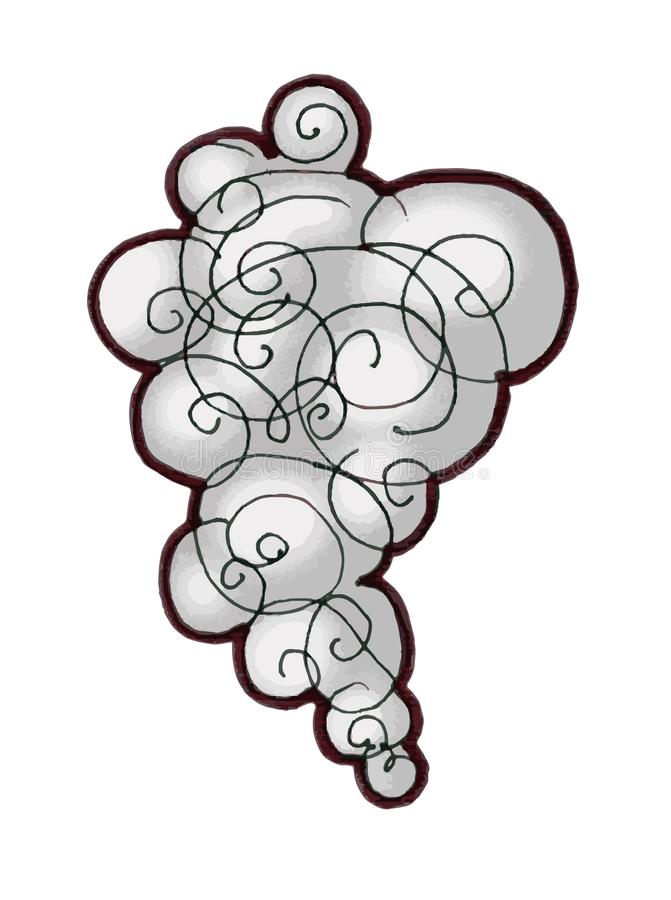 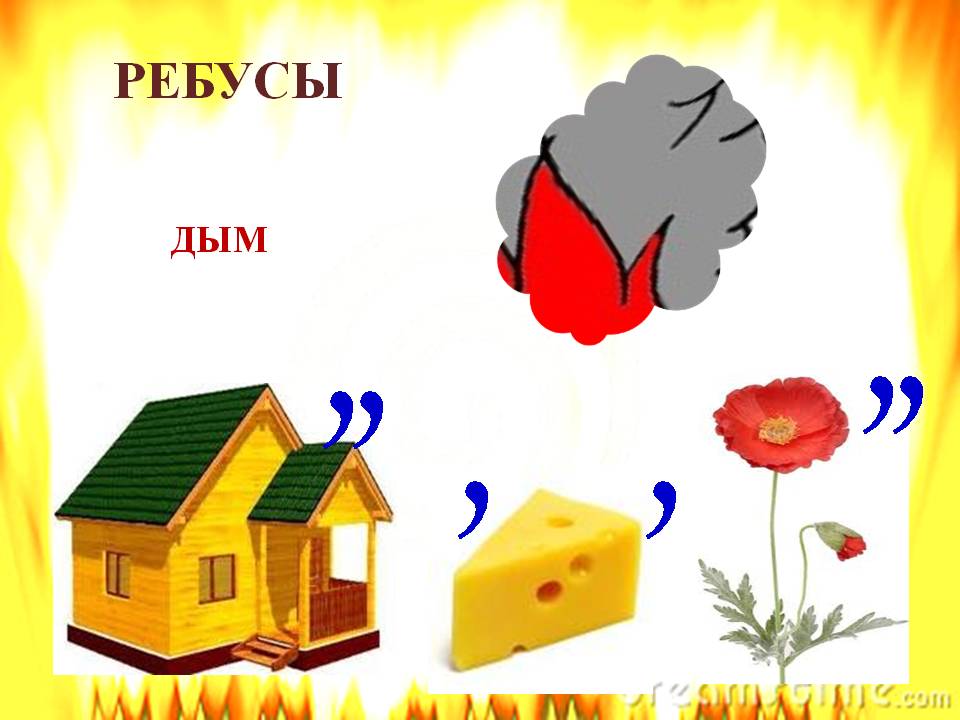 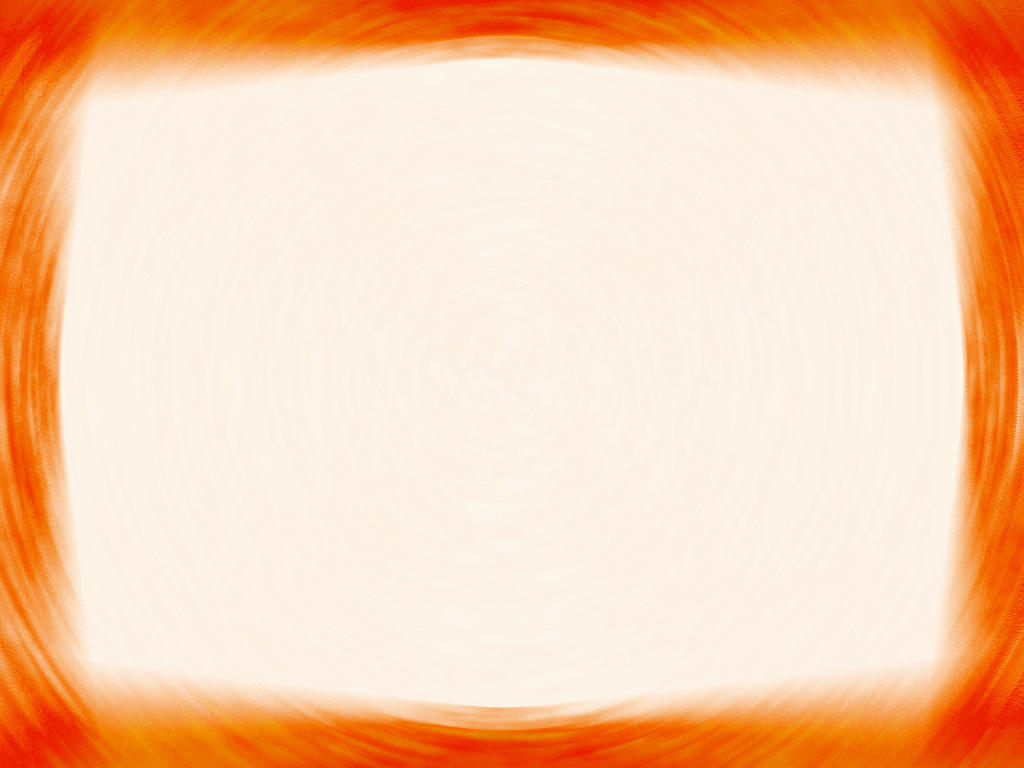 Ребусы
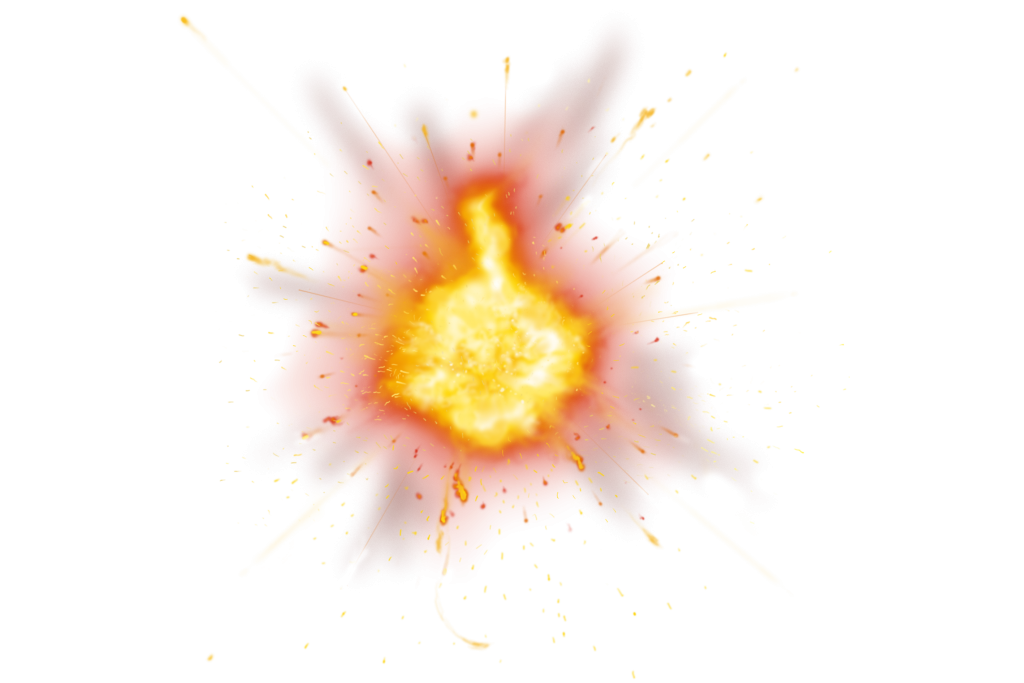 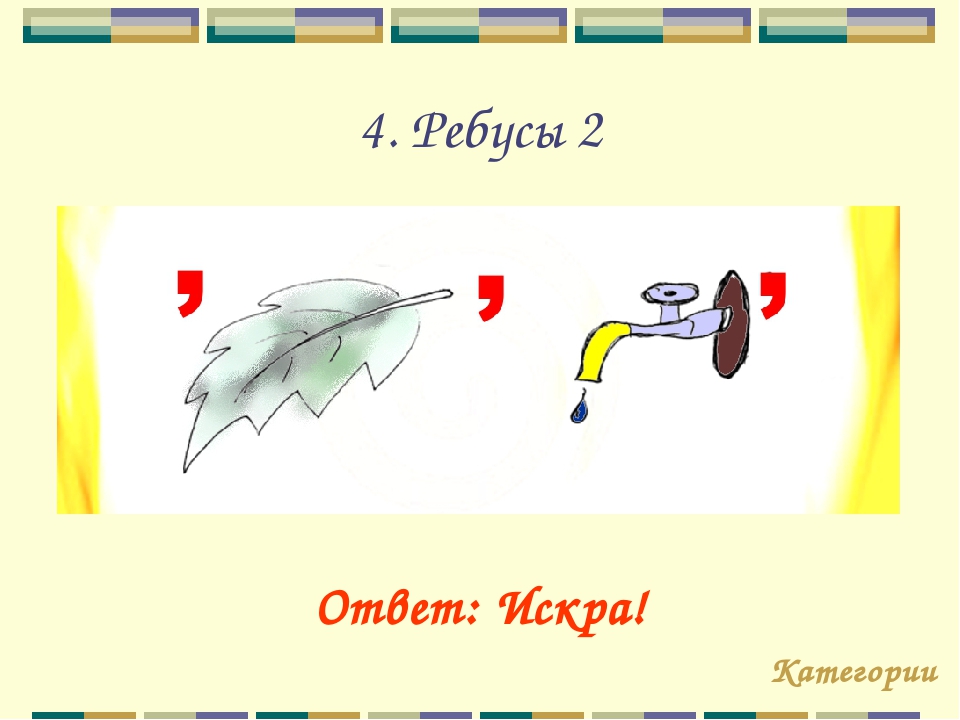 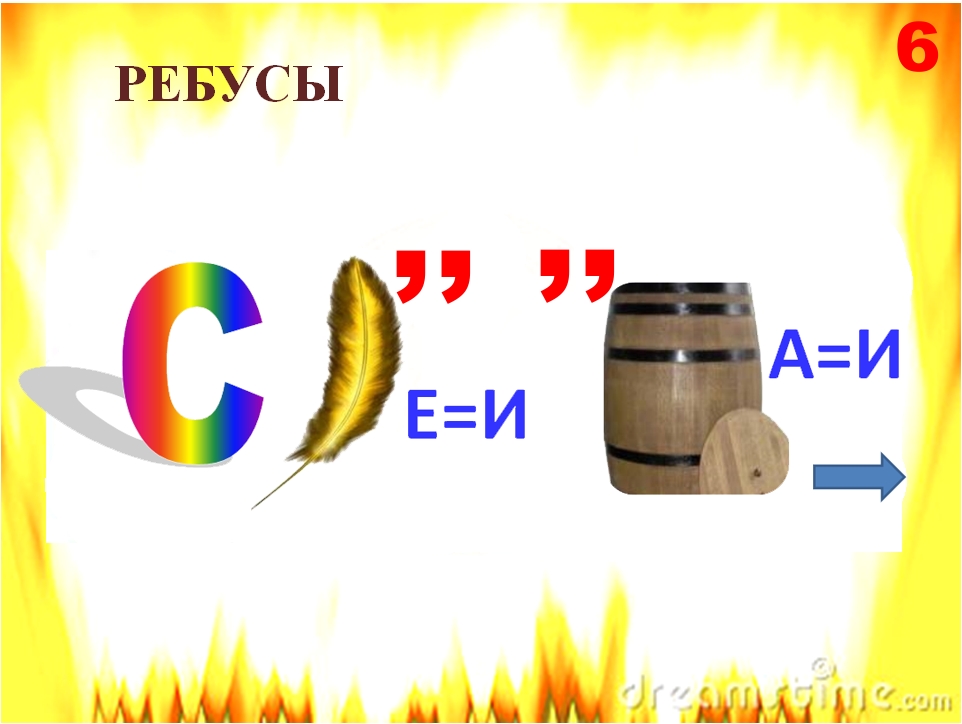 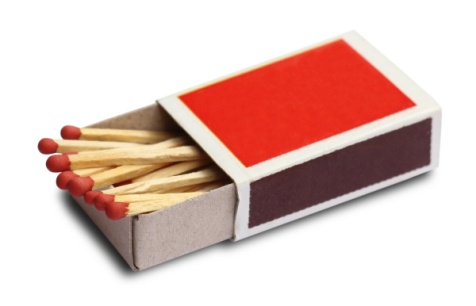 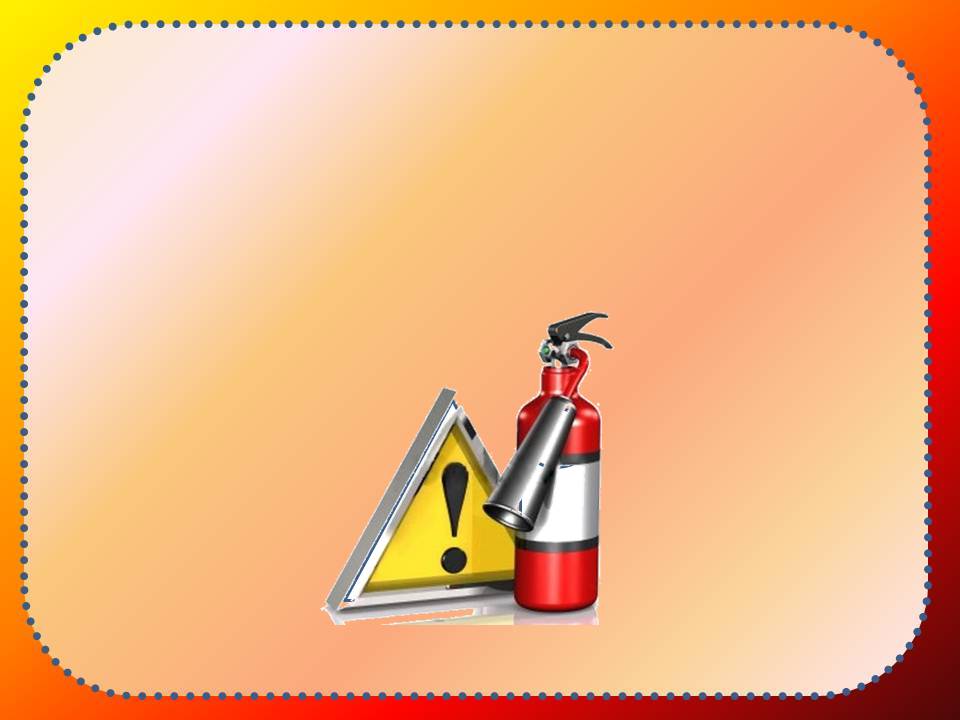 Спасибо! Всегда соблюдайте правила пожарной безопасности!